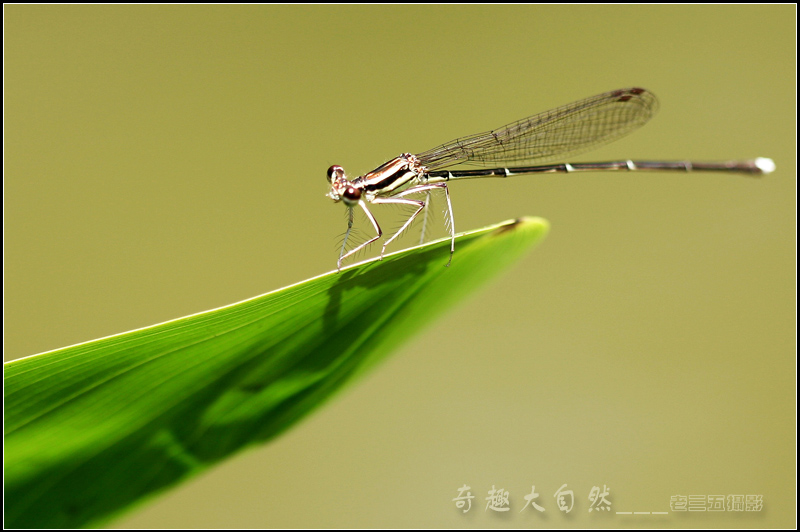 眶内炎性假瘤影像学
西安市第一医院
医学影像科　　惠志强
眶内炎性假瘤---概述
发于青壮年
 常累及单眼
 眼球突出和移位
 结膜水肿与充血
 激素和抗炎治疗有效
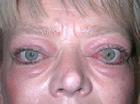 眶内炎性假瘤---概述
影像学分型

泪腺炎型
肌炎型
视神经周围炎型 
弥漫型
肿块型
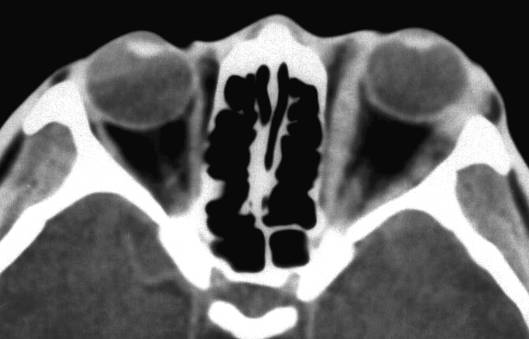 眶内炎性假瘤---泪腺炎型
中年女性
  上睑呈S型
  上睑外侧皮肤肿胀
    红斑形成
  常侵及睑部泪腺
   可合并眼外肌肥大
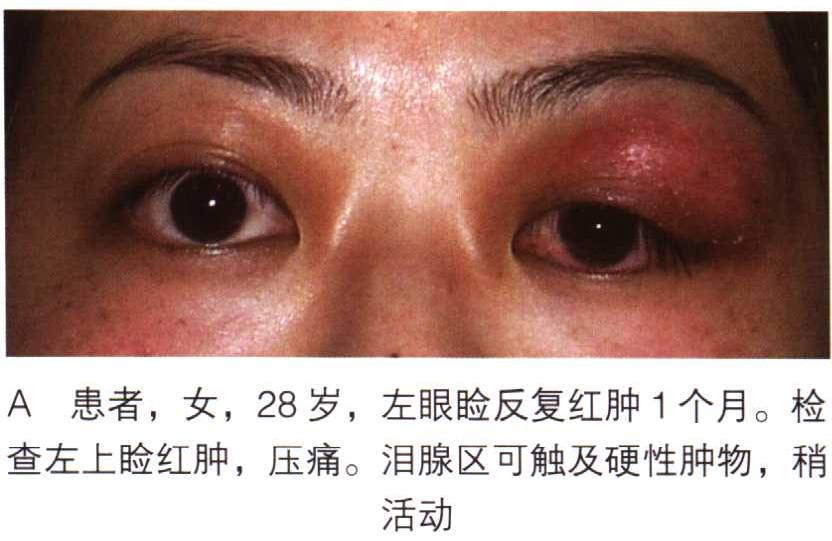 眶内炎性假瘤---泪腺炎型
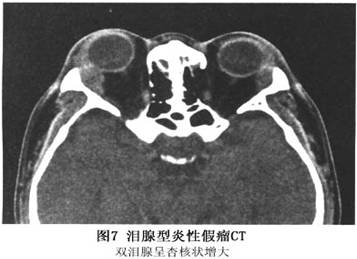 泪腺弥漫性杏核样增大
  无钙化、坏死
  等密度等信号
  长T1、长T1信号
  显著强化
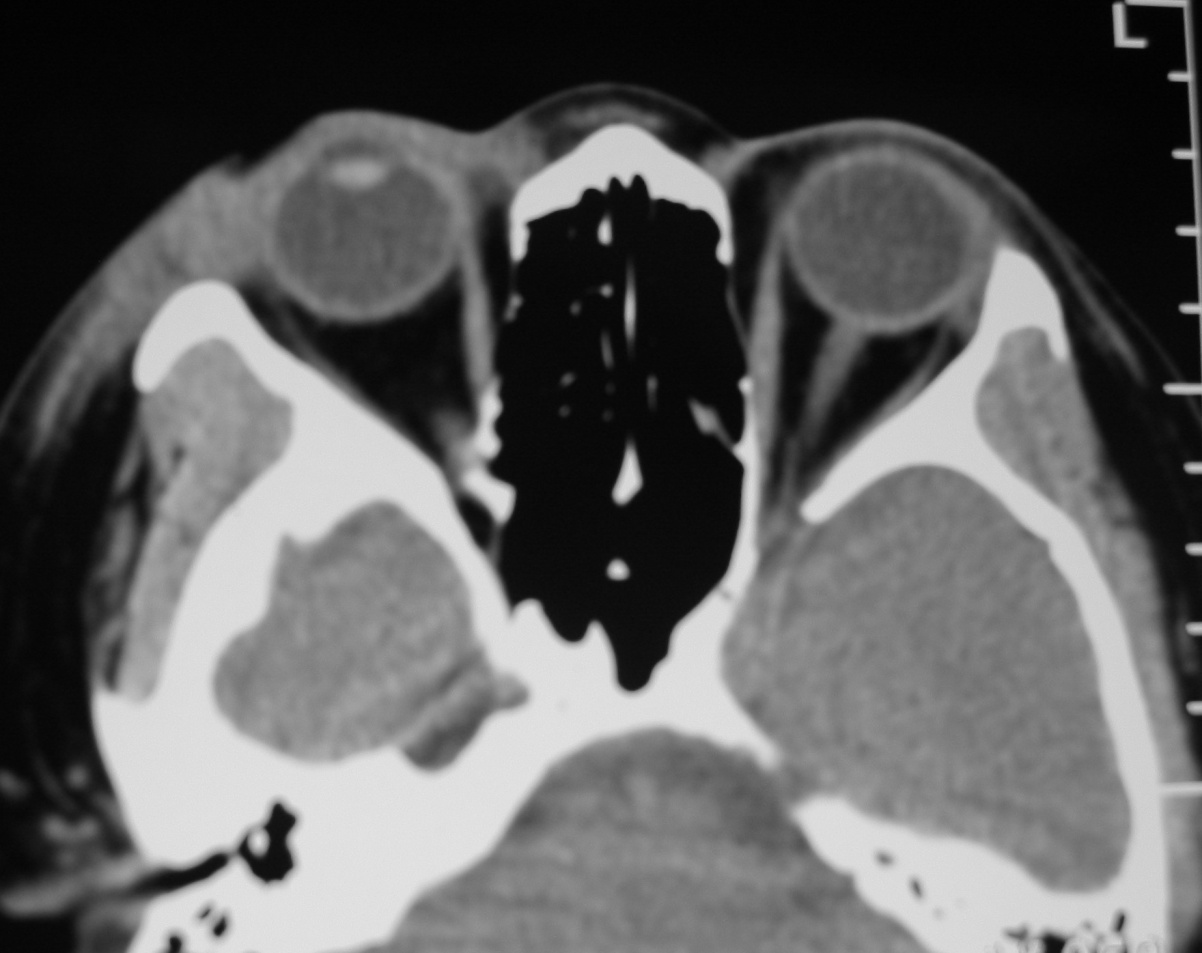 眶内炎性假瘤---泪腺炎型
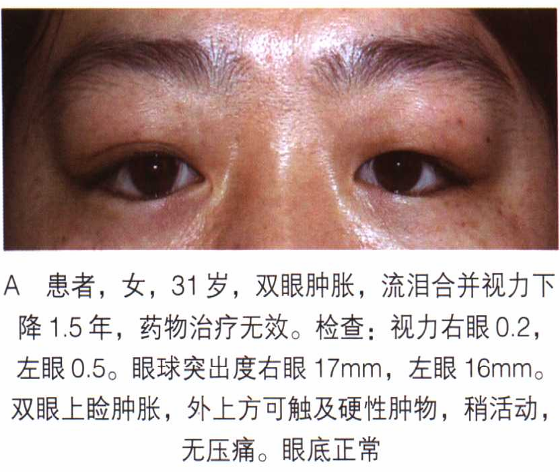 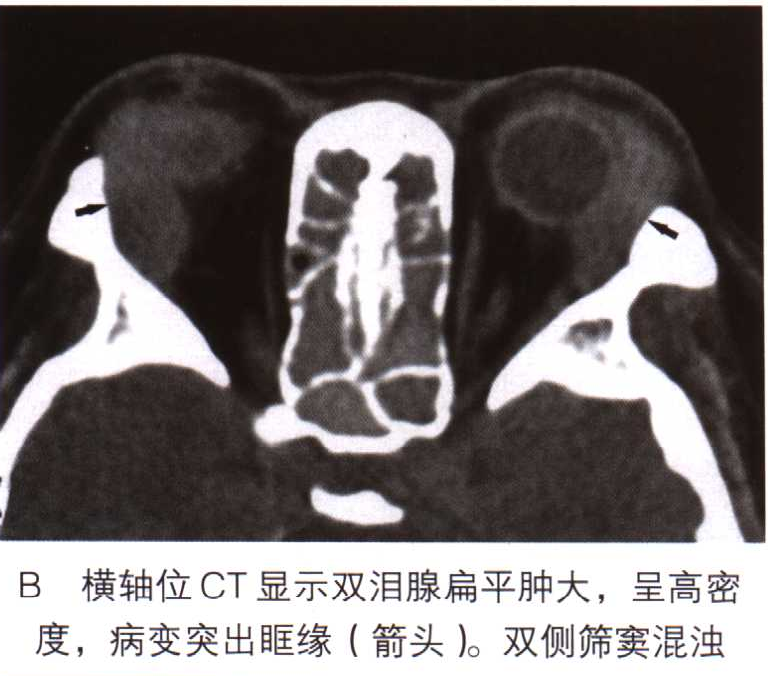 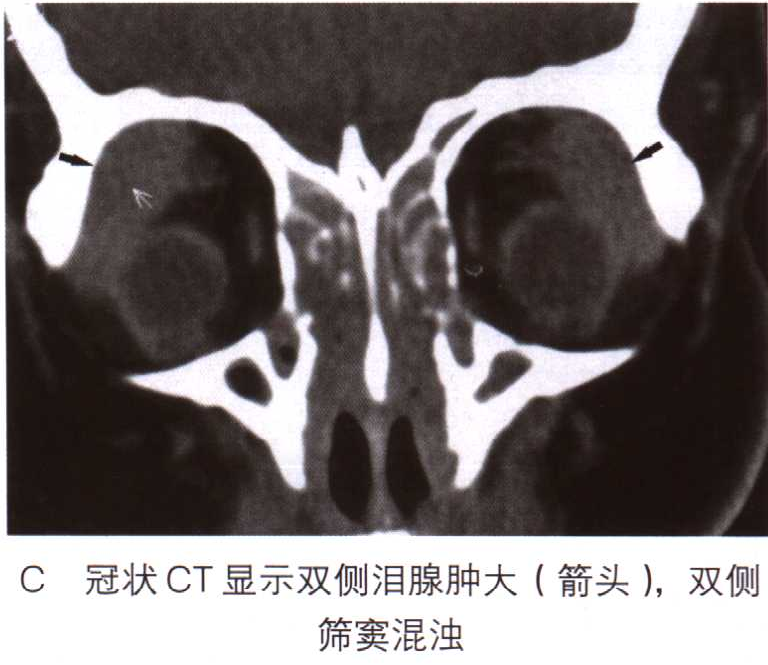 眶内炎性假瘤---泪腺炎型
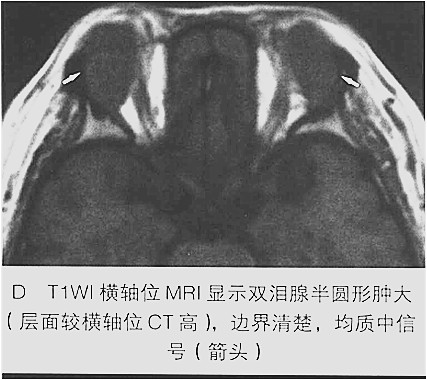 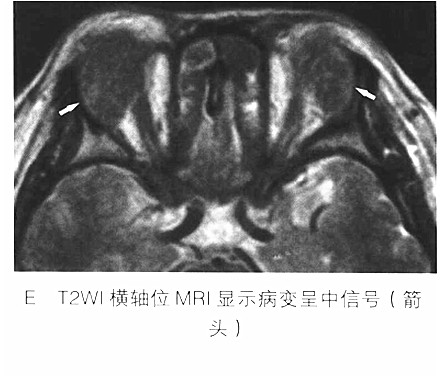 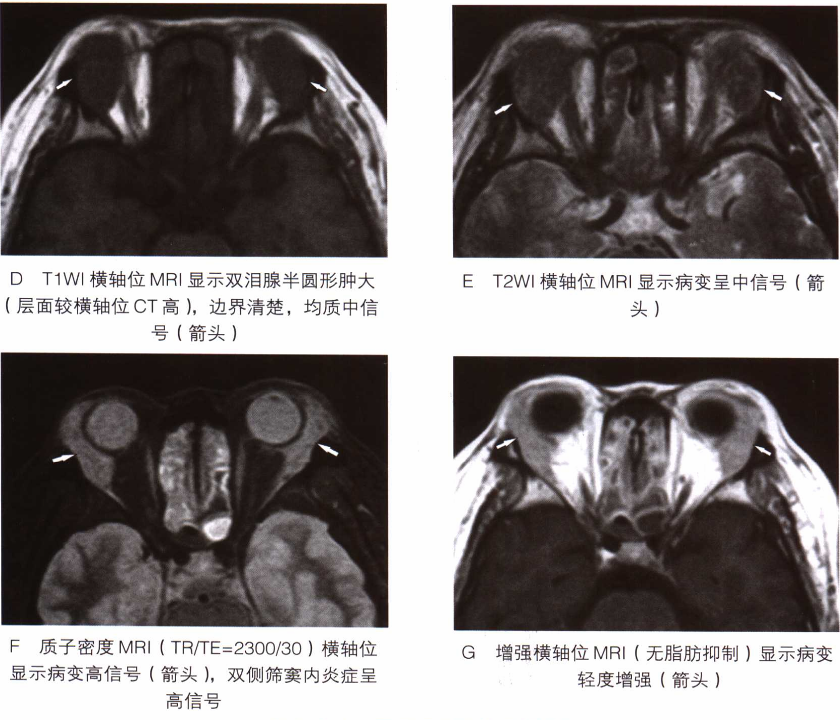 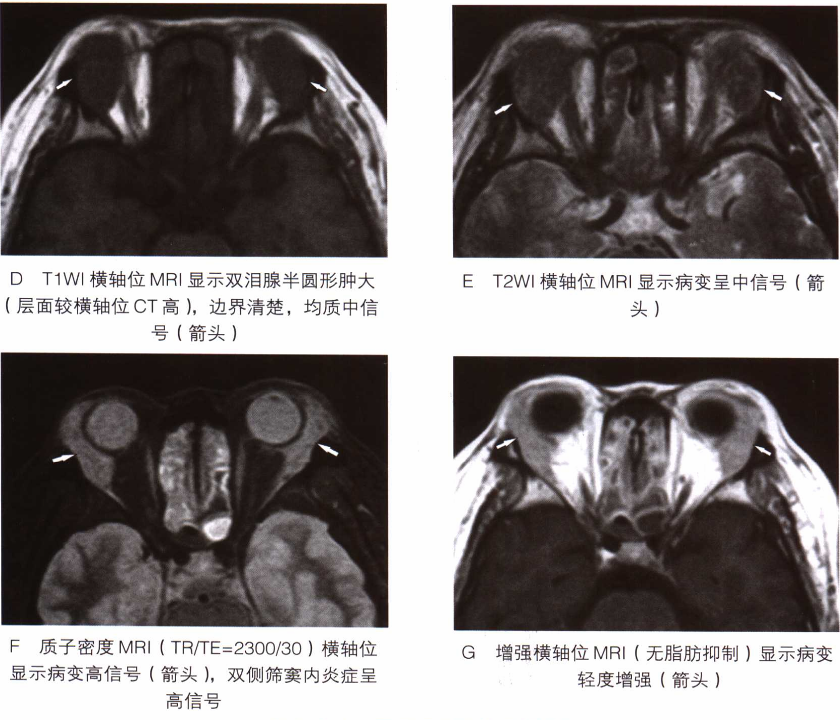 眶内炎性假瘤---肌炎型
眼外肌的肌腹和肌腱同时增粗
  单一眼肌受累多见于上直肌
  眼肌附着处球壁增厚
  特点：外肌增粗--多见于附着点处
                   肌边缘不光滑
  肿大的眼外肌T1WI为中信号强度
               T2WI为中等或偏高信号强度
眶内炎性假瘤---肌炎型
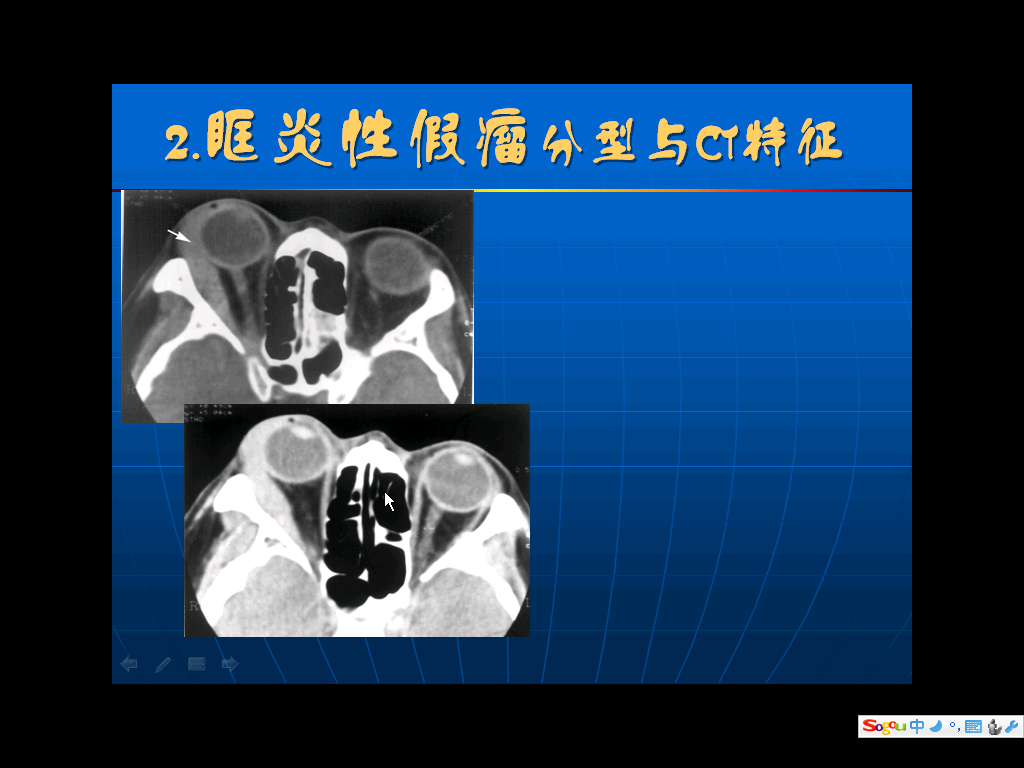 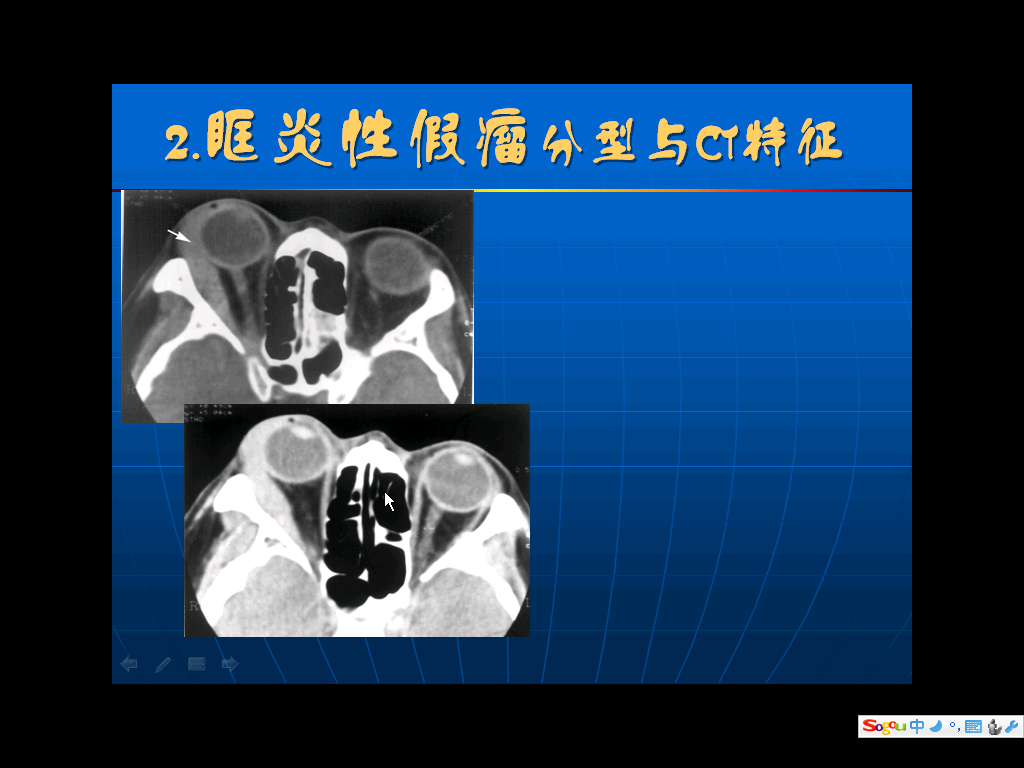 眶内炎性假瘤---肌炎型
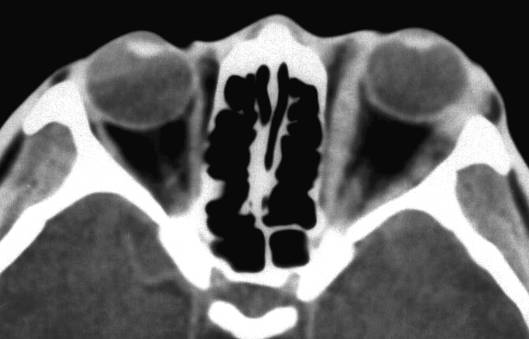 眶内炎性假瘤---肌炎型
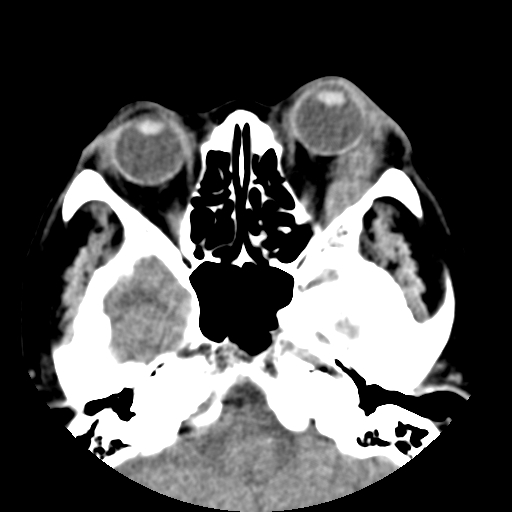 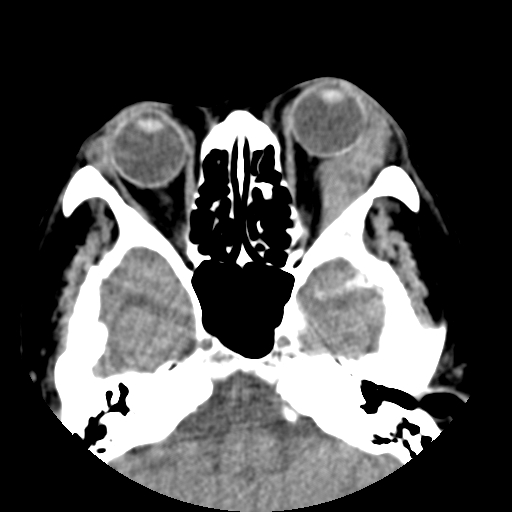 眶内炎性假瘤---肌炎型
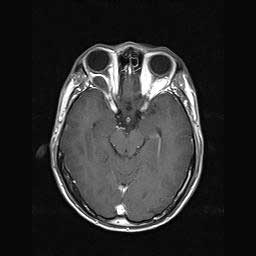 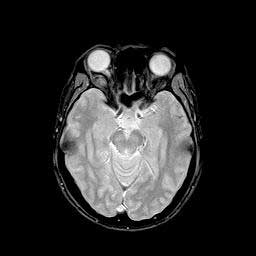 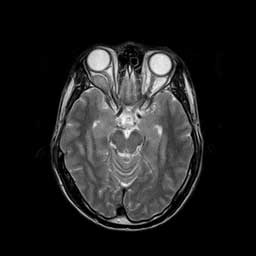 肥大性肌炎
眶内炎性假瘤---肌炎型
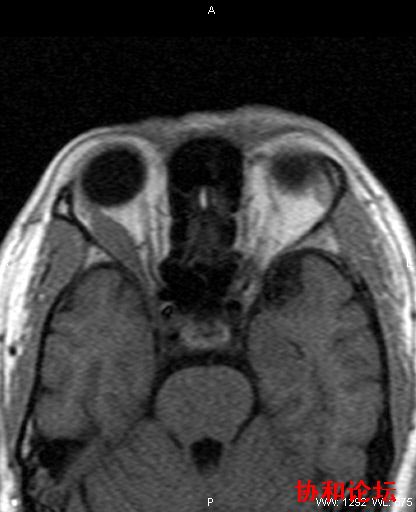 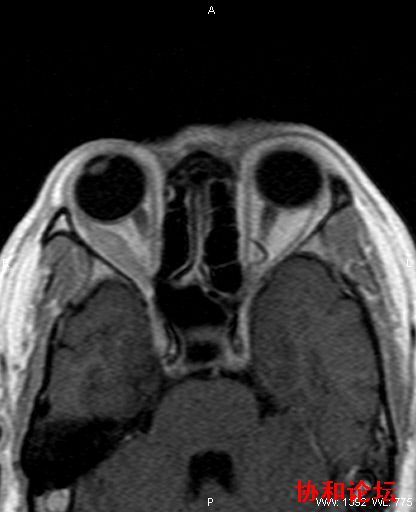 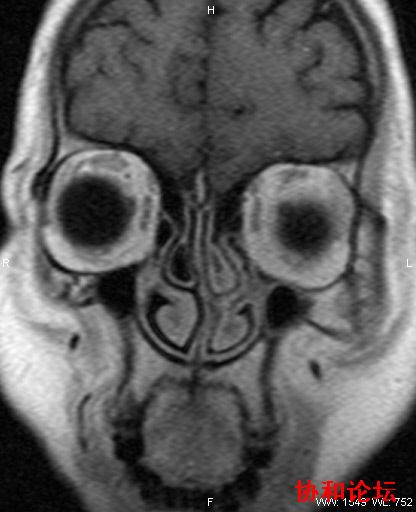 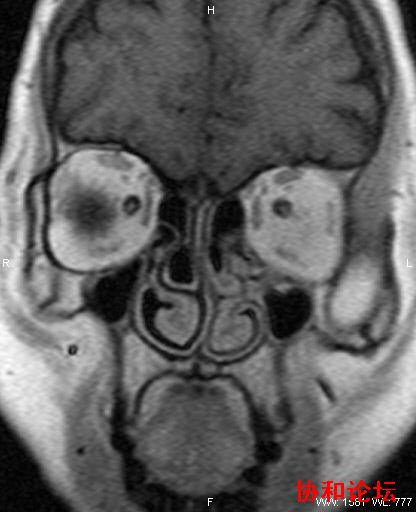 肥大性肌炎
眶内炎性假瘤---肌炎型
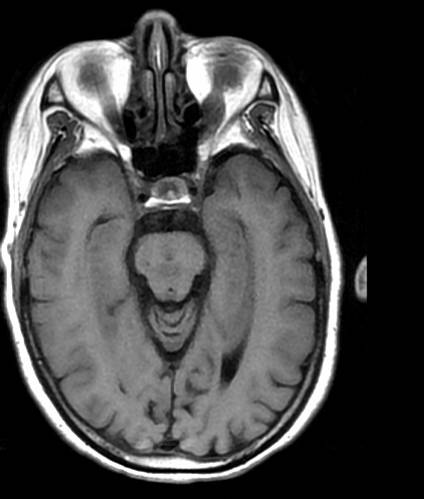 T1
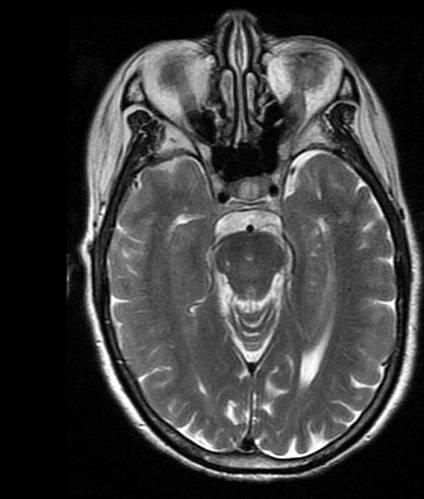 T2
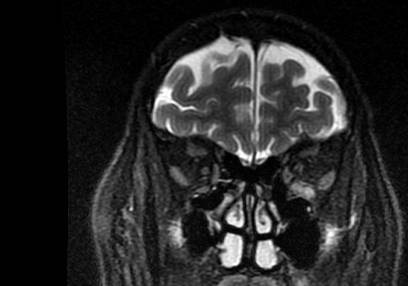 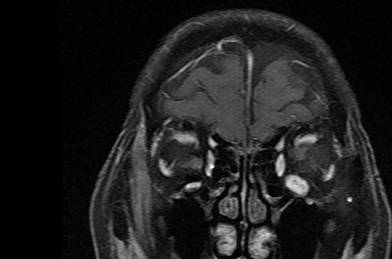 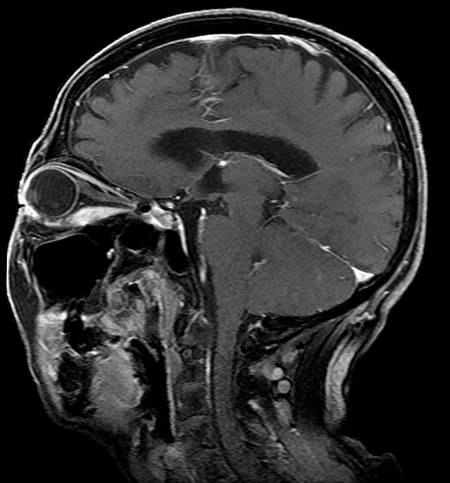 T2
增强
肥大性肌炎
眶内炎性假瘤---视神经周围炎型
眼球壁增厚与视神经增粗，边缘模糊
 视神经与眼球连续处呈三角形
 病变呈等密度，T1等信号、T2为等高信号
 病变呈中度强化
 疼痛及急性、亚急性或慢性经过
 激素治疗敏感
眶内炎性假瘤---视神经周围炎型
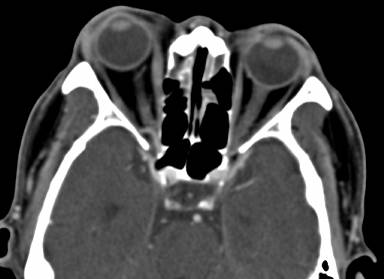 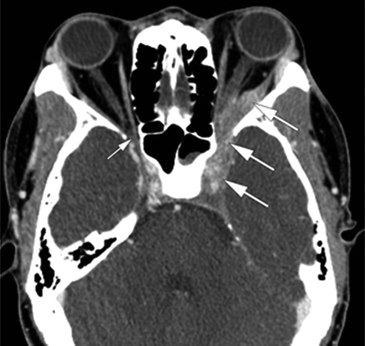 眶内炎性假瘤---视神经周围炎型
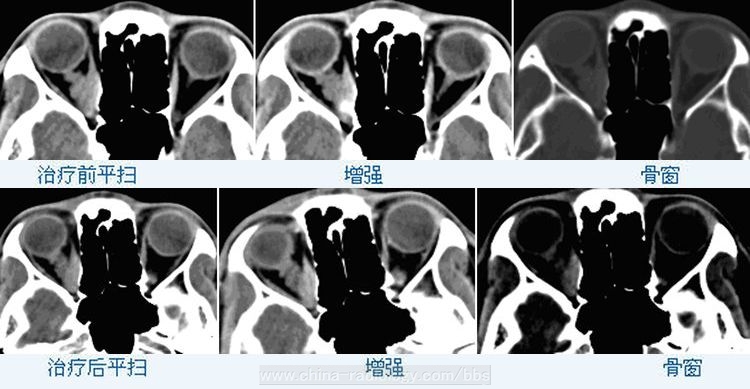 眶内炎性假瘤---视神经周围炎型
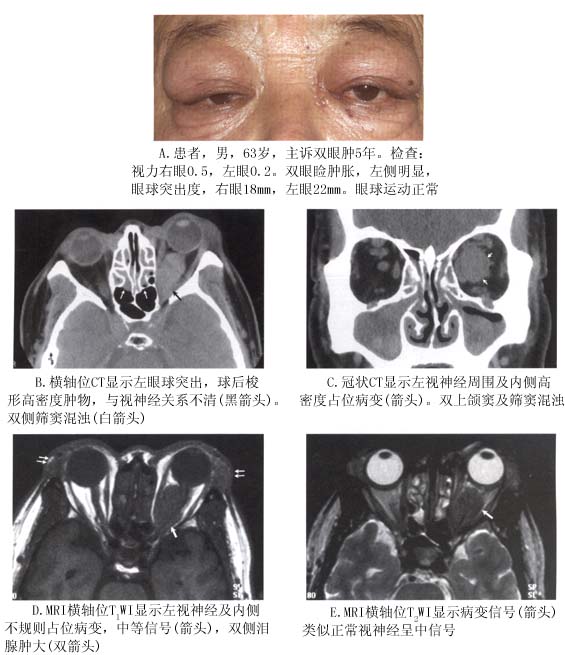 眶内炎性假瘤---视神经周围炎型
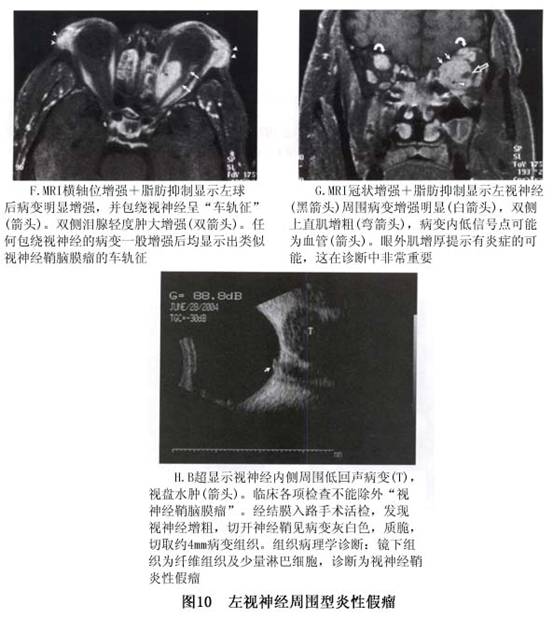 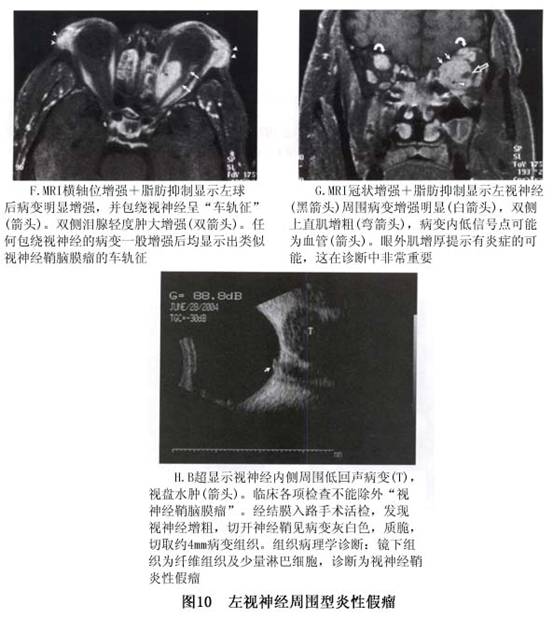 眶内炎性假瘤---视神经周围炎型
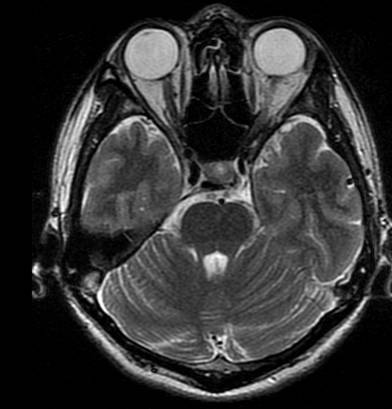 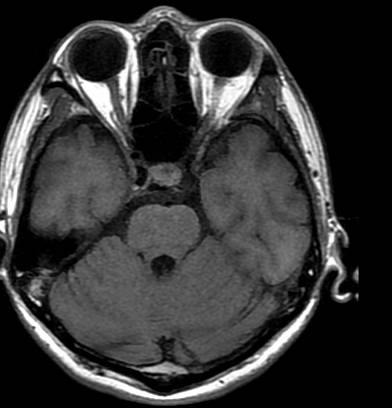 急性期
眶内炎性假瘤---视神经周围炎型
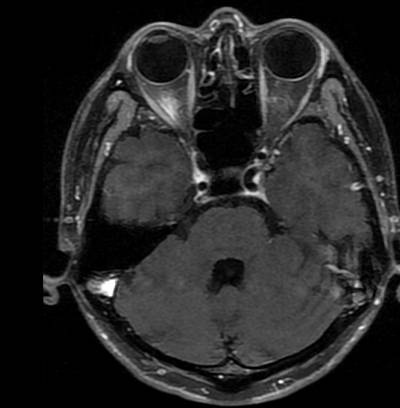 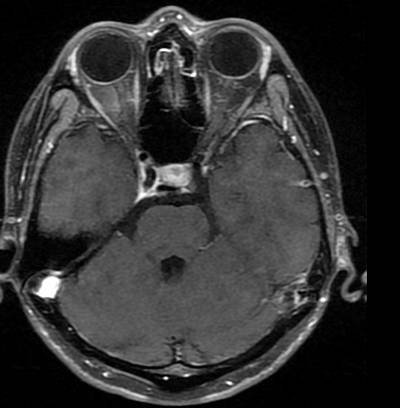 增强
急性期
眶内炎性假瘤---弥漫型
眼球到眶尖弥漫性软组织密度病变
正常结构被掩盖，弥漫范围无明显肿块
眼环增厚，眼外肌增粗
泪腺弥漫性增大，边界模糊
球后可见T1中低信号、T2中高信号--炎性区
眶内炎性假瘤---弥漫型
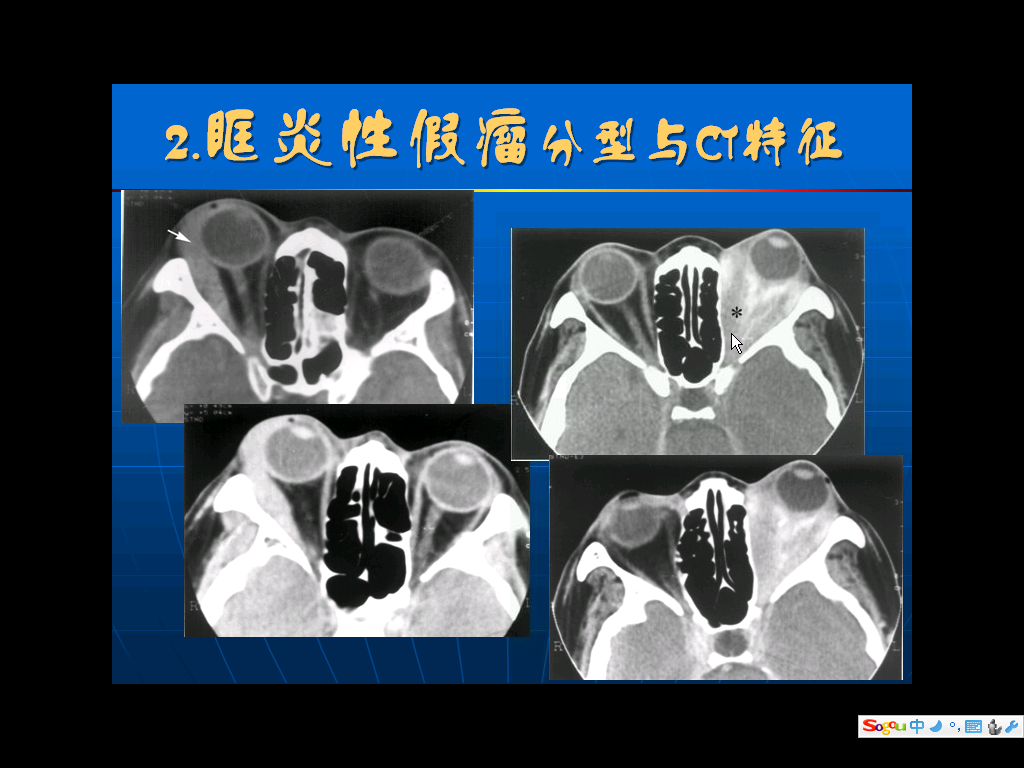 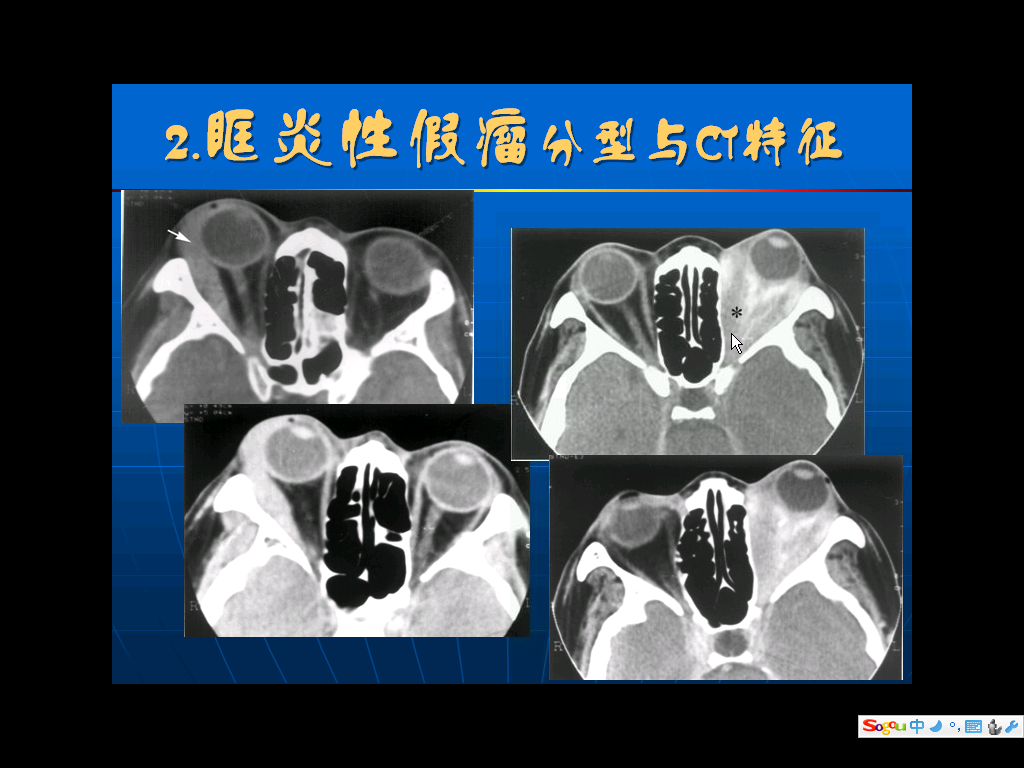 眶内炎性假瘤---弥漫型
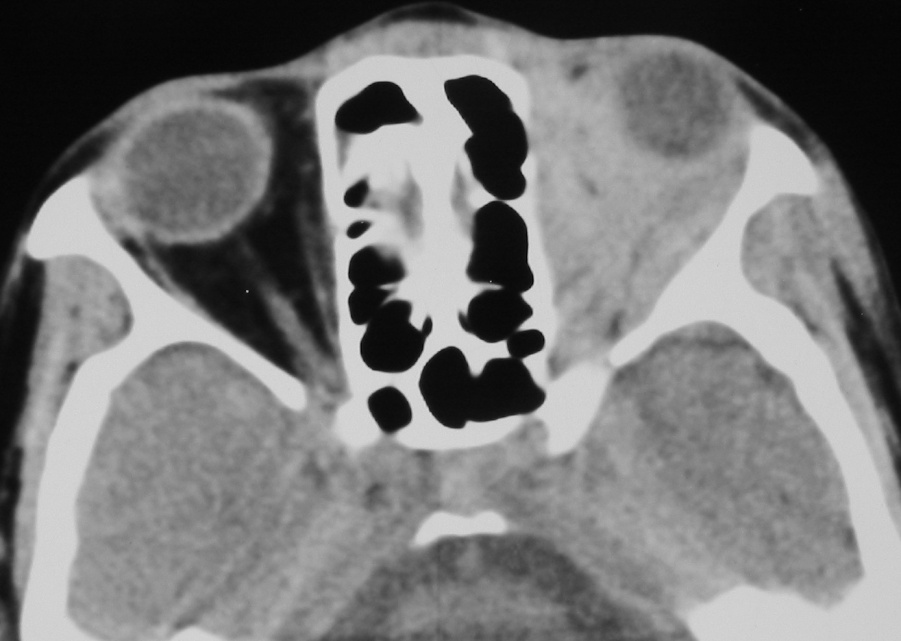 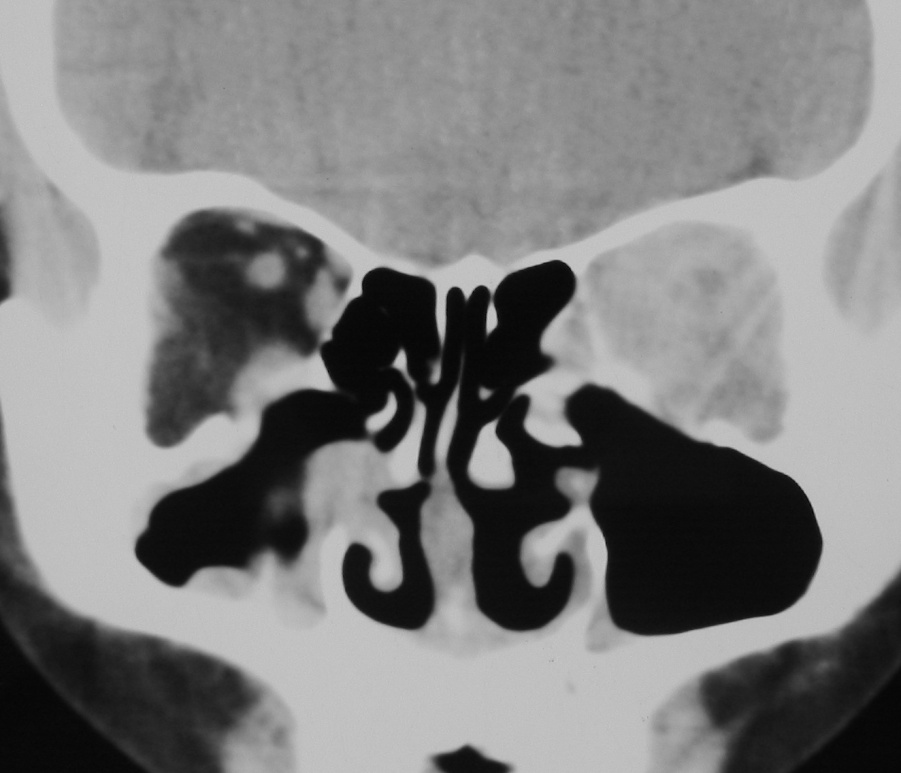 眶内低密度脂肪密度影为软组织密度影取代
  眼外肌增粗，泪腺增大
  眼外肌与肌锥内软组织影无明确分界
  视神经可不受累而被眶内脂肪浸润影包绕
眶内炎性假瘤---弥漫型
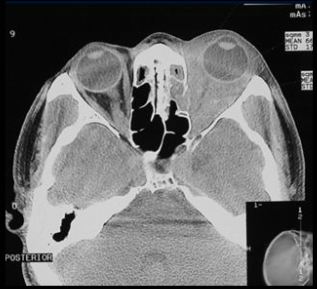 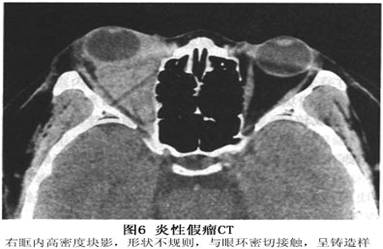 眶内炎性假瘤---弥漫型
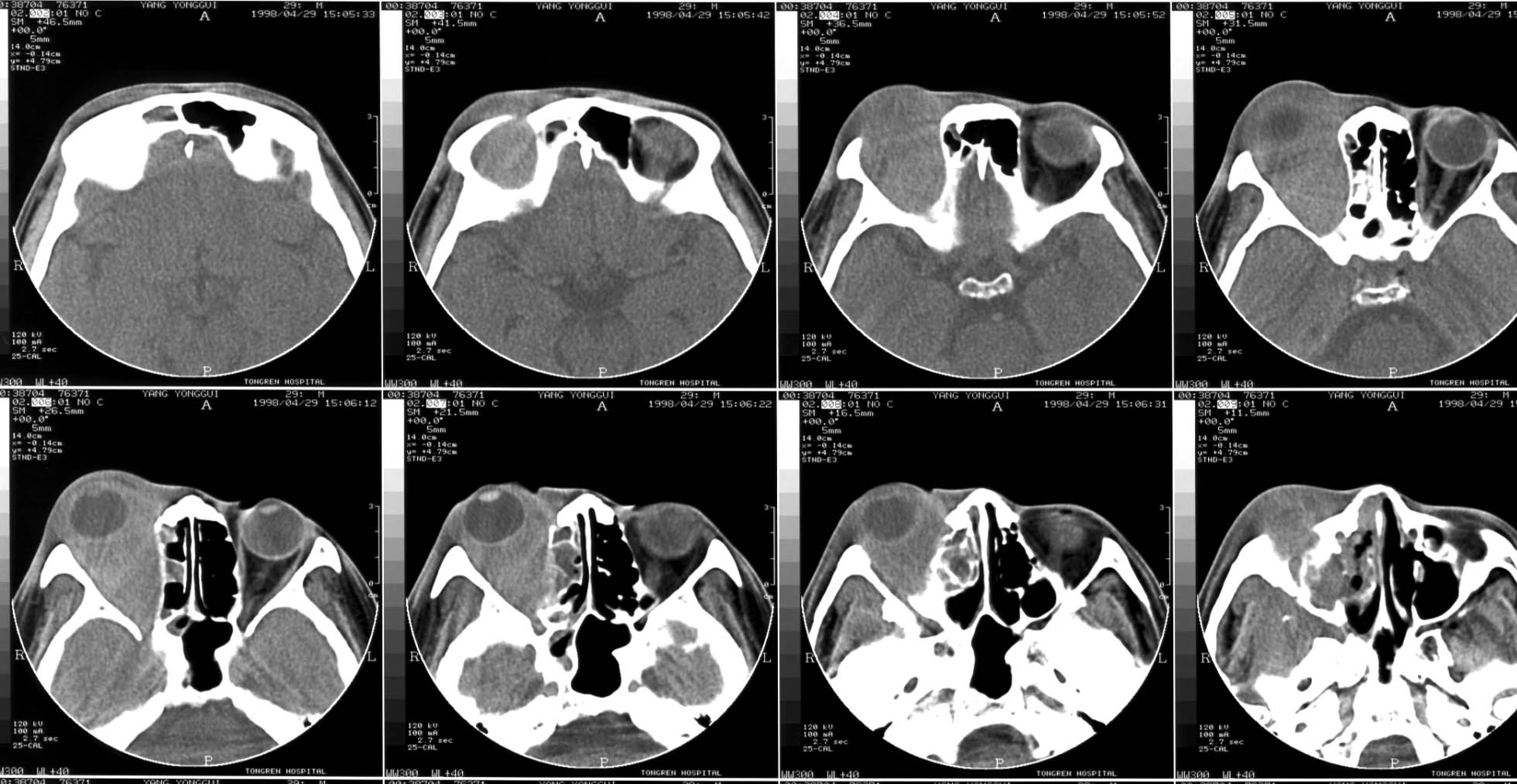 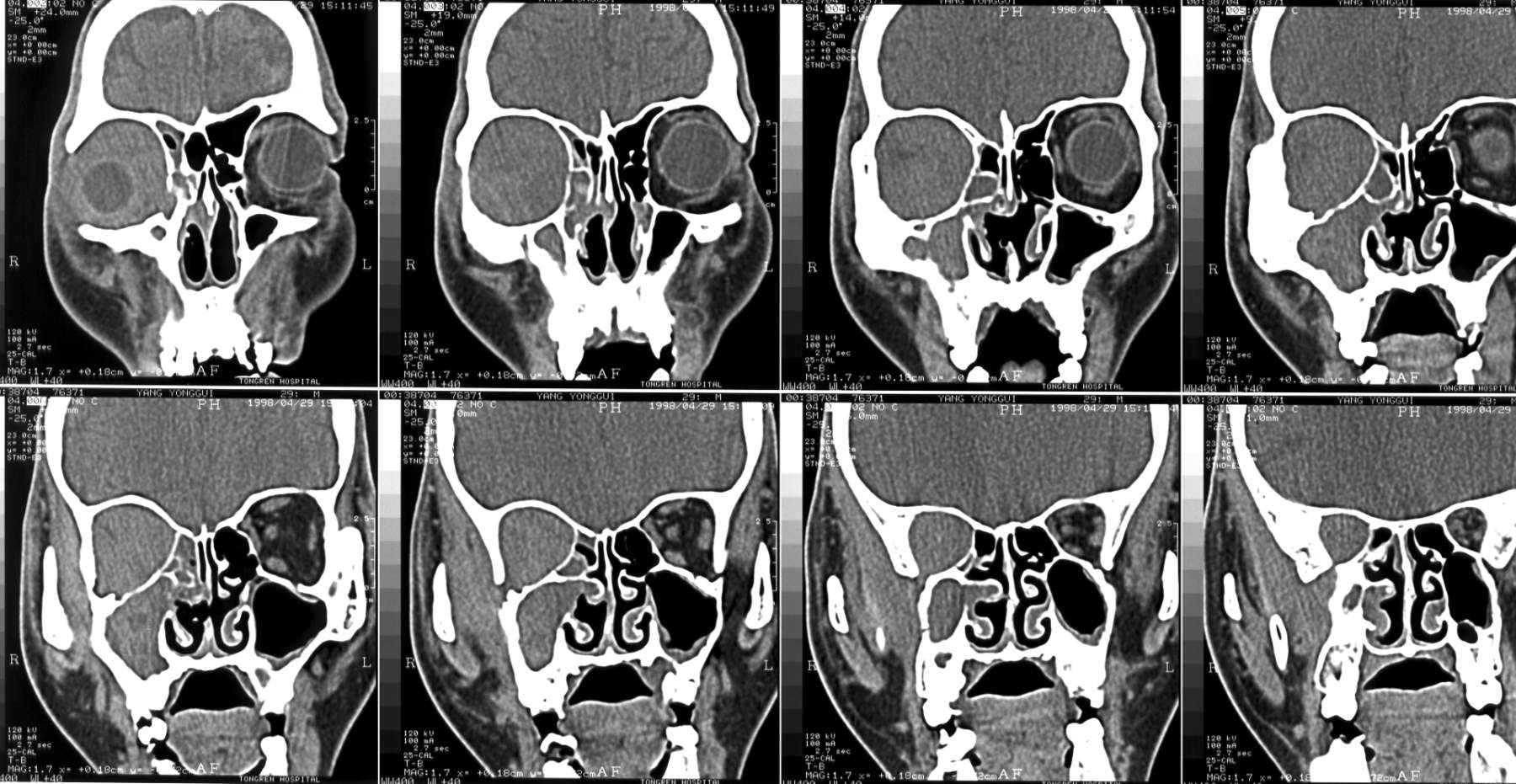 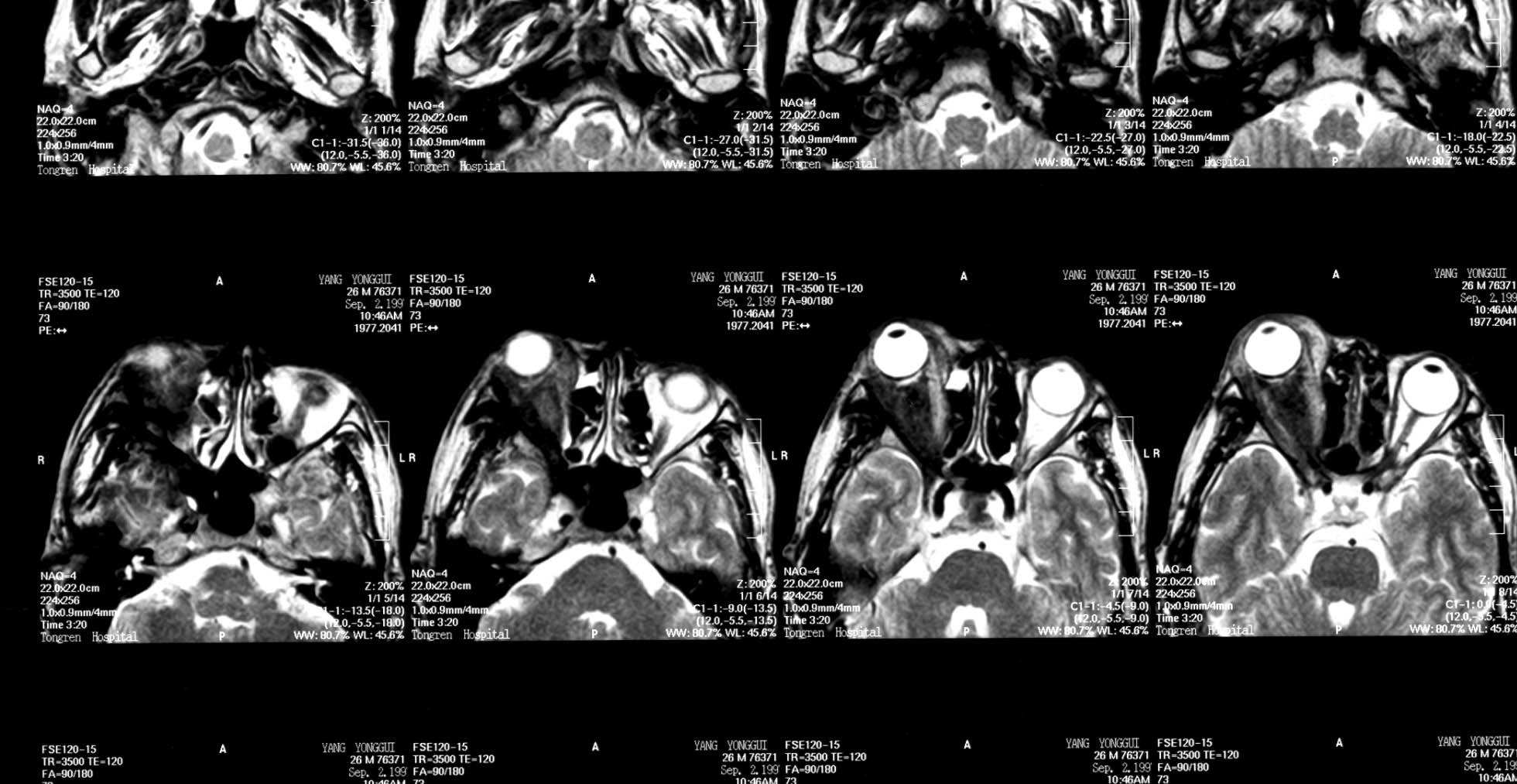 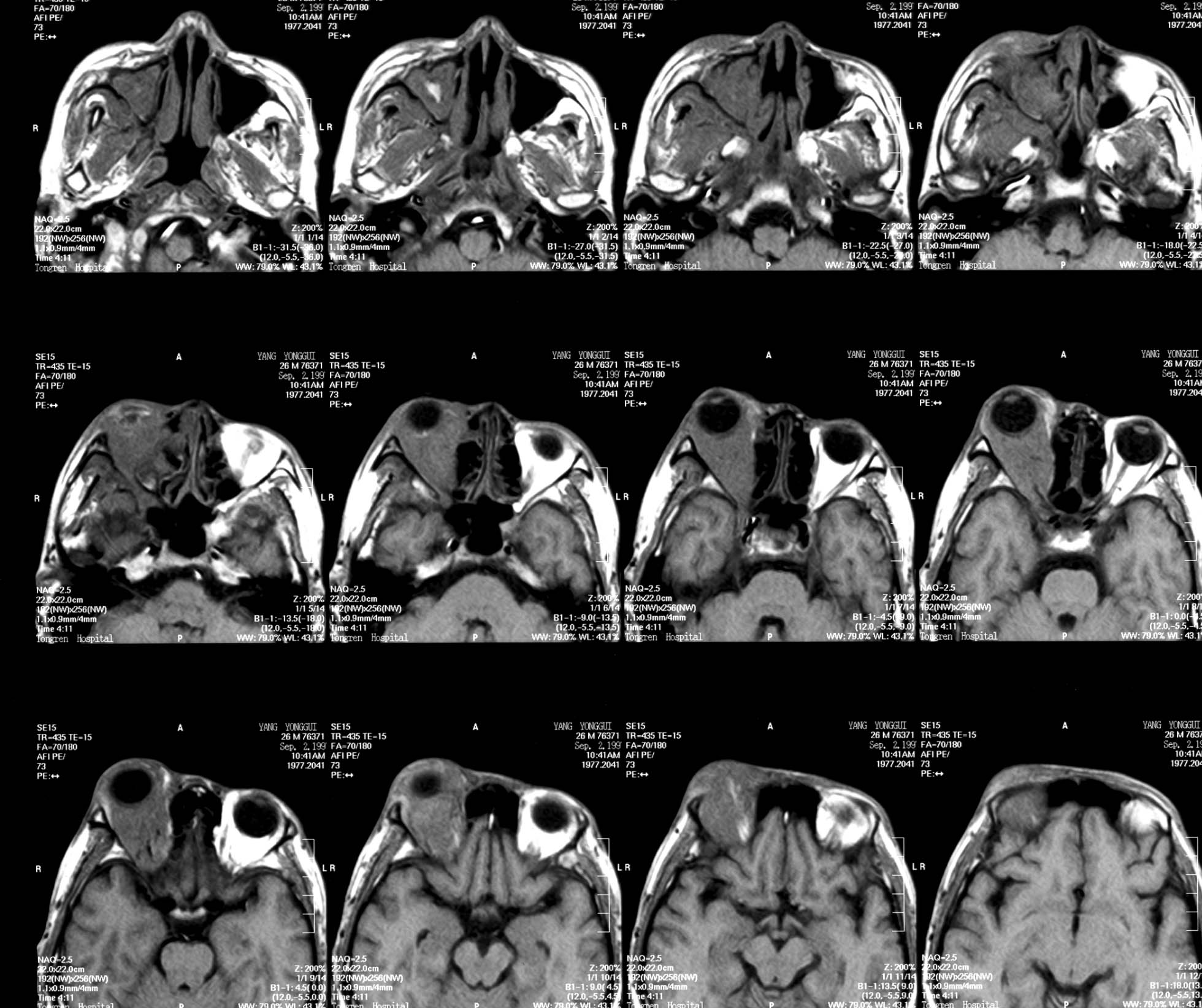 眶内炎性假瘤---肿块型
位于肌锥内外
 呈软组织密度
 境界不清楚
  近眼球者眼环增厚
 T1低信号、T2高信号
 肿块斑痕化或纤维组化-- T1、T2均为低信号
 轻中度强化
眶内炎性假瘤---肿块型
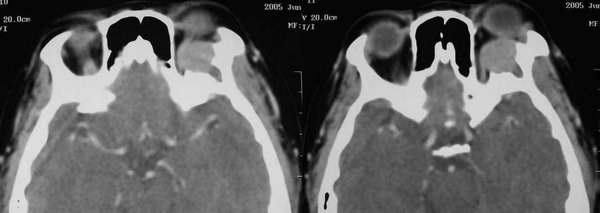 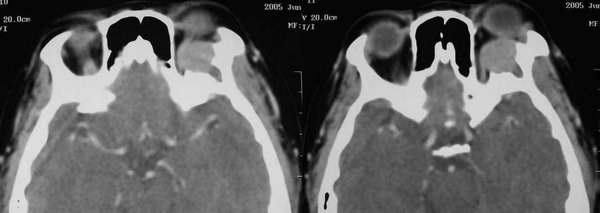 眶内炎性假瘤---肿块型
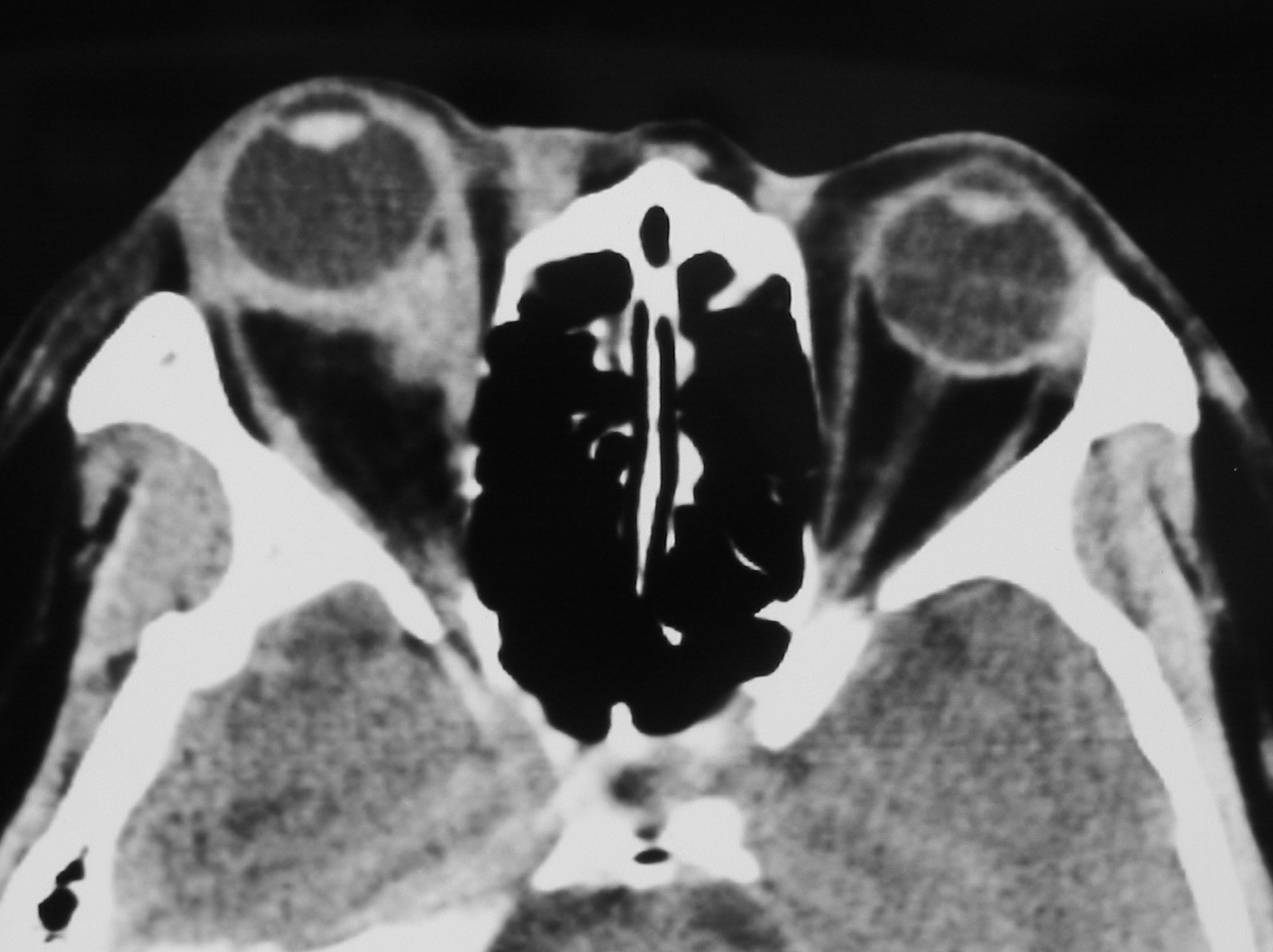 近眼球者眼环增厚
眶内炎性假瘤---肿块型
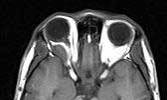 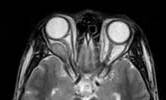 T1低信号、T2高信号
眶内炎性假瘤---肿块型
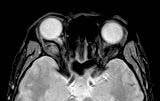 T2压脂
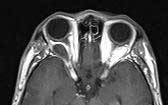 轻度强化
眶内炎性假瘤---肿块型
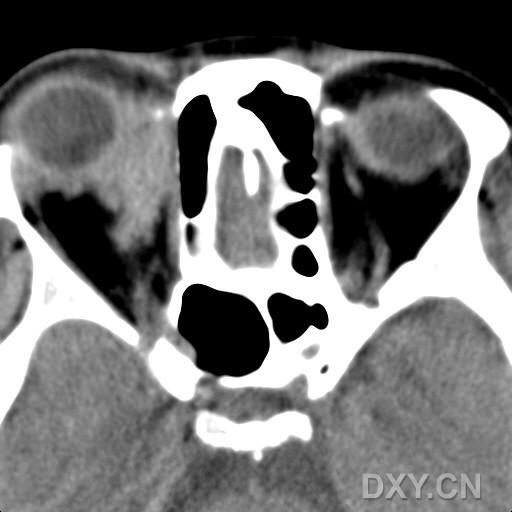 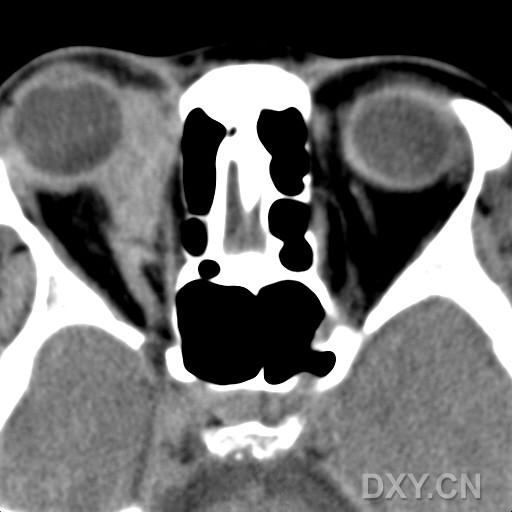 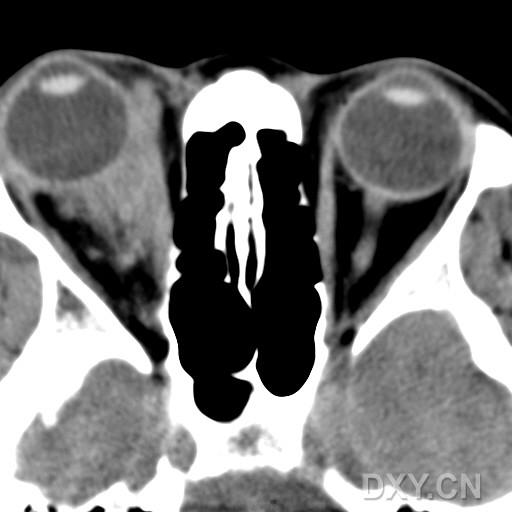 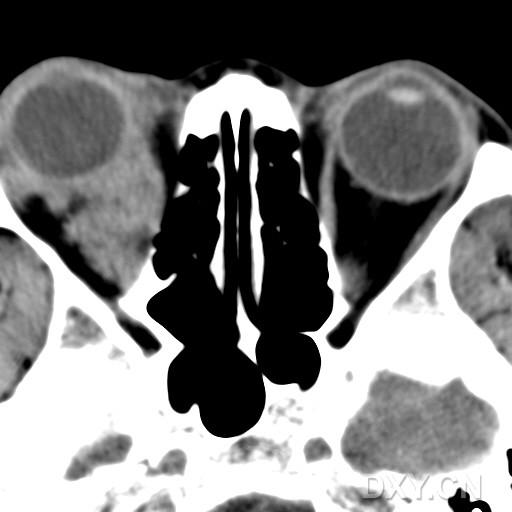 32
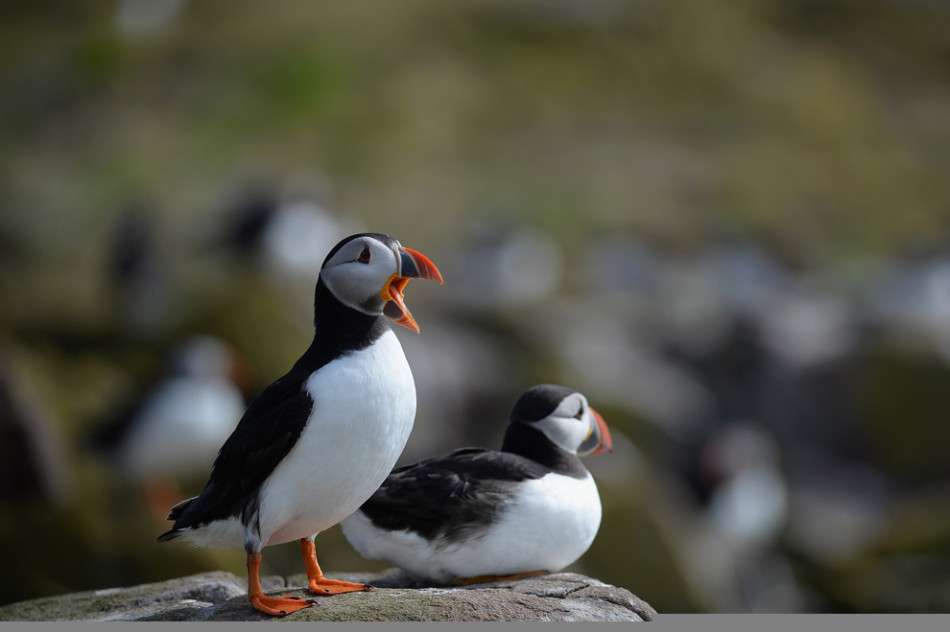 谢谢大家！
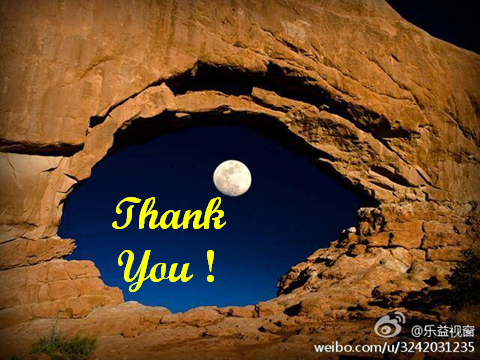